L’ordre public en droit de la personne, de la famille et de son patrimoine.Recherche sur une pérennité compromise et un renouveau incertain
Par Vinciane Rosenau 
Assistante UCLouvain
Collaboratrice notariale
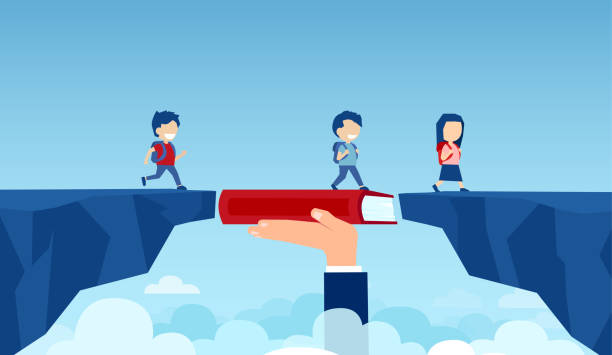 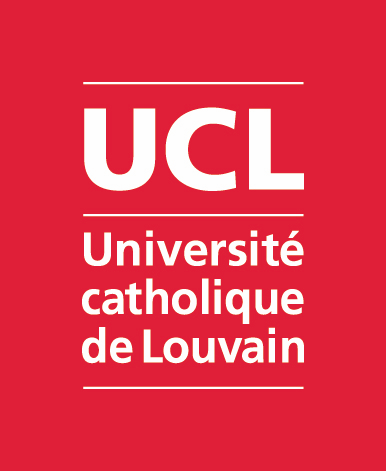 L’ordre public en droit patrimonial de la famille
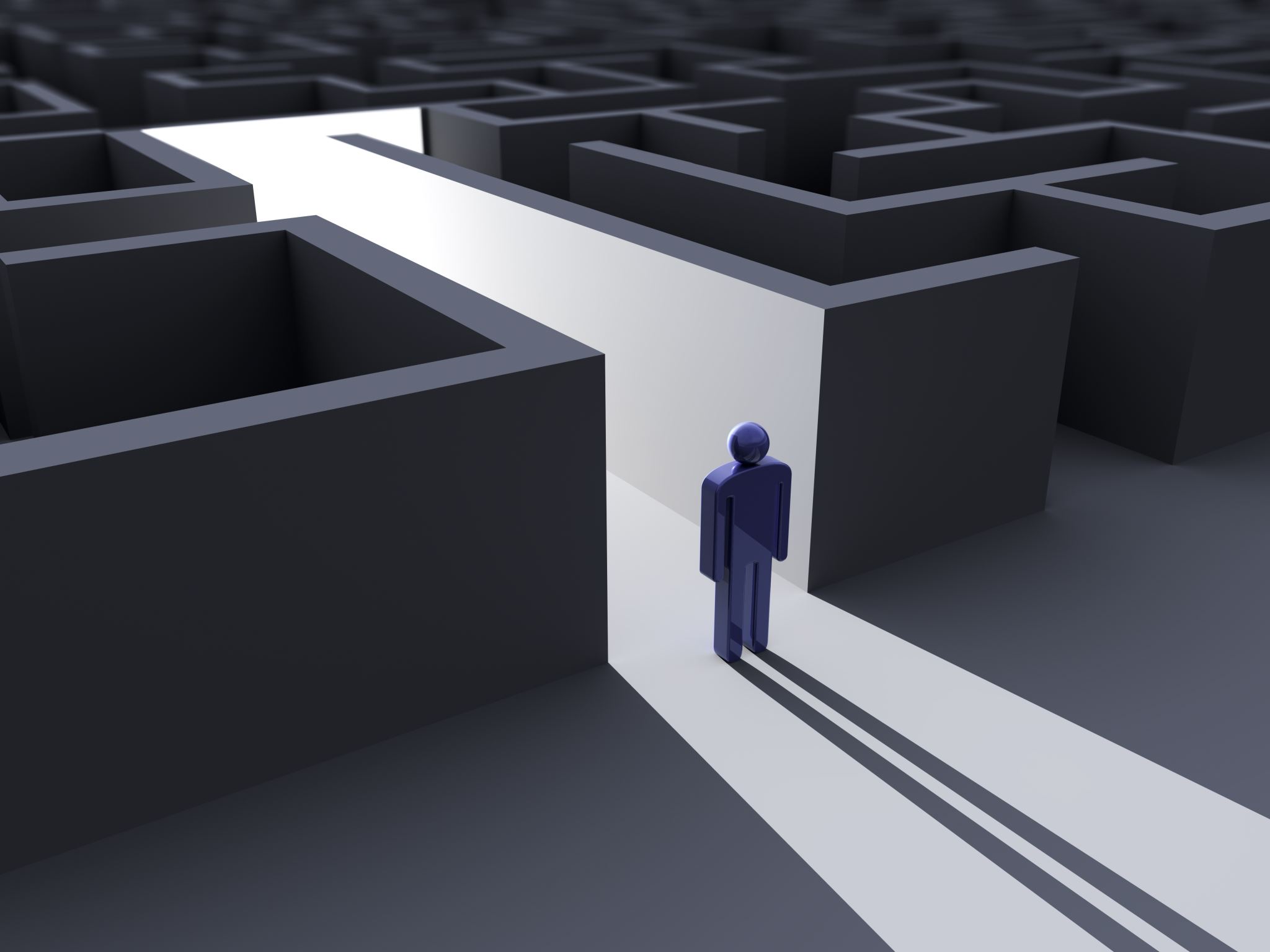 Mise en contexte
L’ordre public a toujours été une énigme juridique
	Mais…
Splendeur de l’ordre public en droit de la personne et de la famille.

	Sauf que                 

Complexification de l’appréhension du concept en ces matières
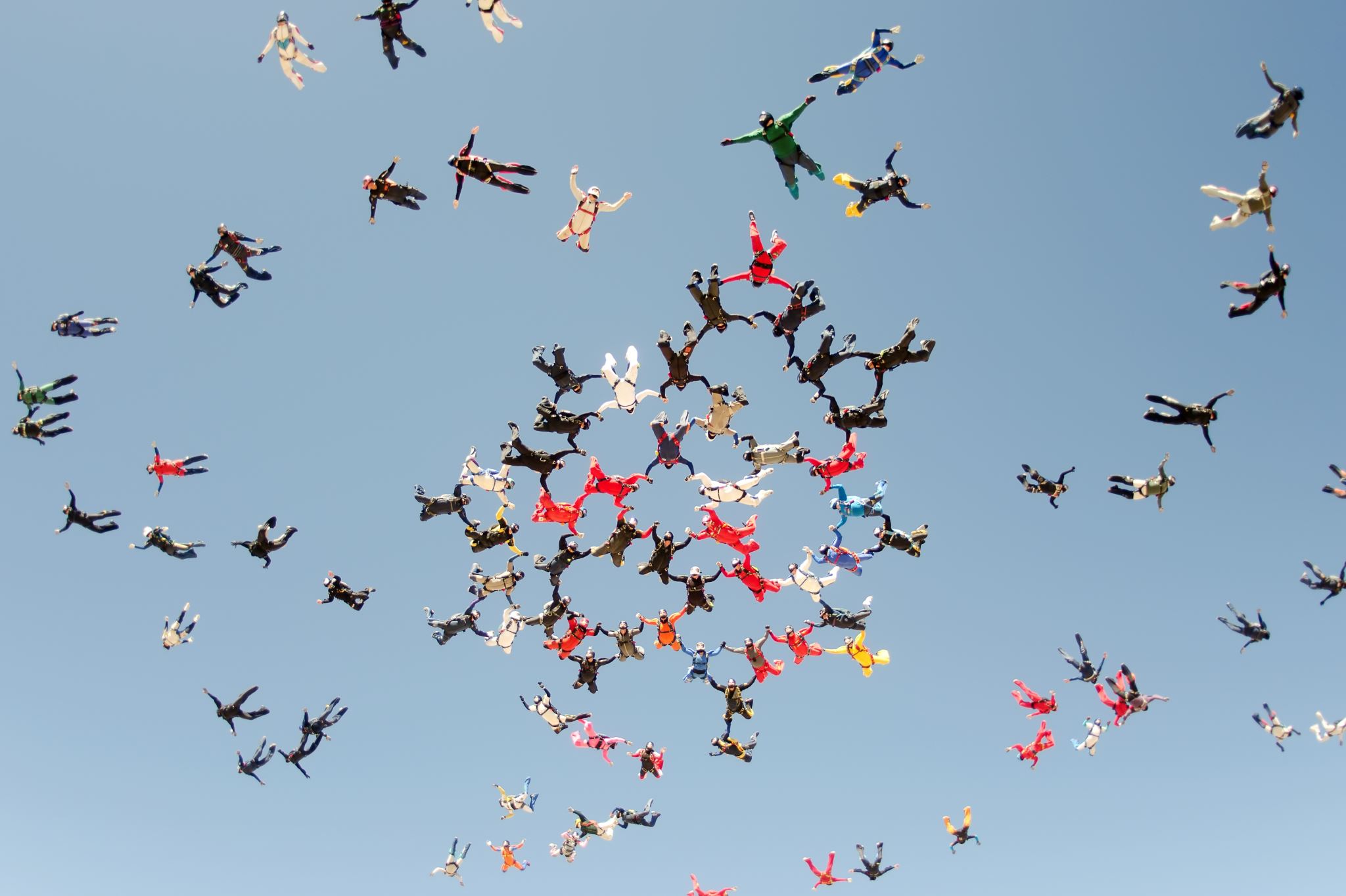 Recherche doctorale
1. La portée et le régime juridique de l’ordre public en droit privé.
2. Le contenu de l’ordre public en droit de la personne, de la famille et de son patrimoine. 
3. La reconstruction de l’ordre public en droit de la personne, de la famille et de son patrimoine à travers un régime juridique diptyque.

Axe du jour : le droit patrimonial > la réserve
1. L’ordre public en droit privé belge.
Limite à l’autonomie de la volonté
Jean Dabin
Diptyque
 
Impératif : 
- les règles relatives aux conditions moyennant lesquelles la volonté est admise à produire effet (consentement, objet, publicité,…)
- les règles relatives aux sanctions
- les règles qualifiées d’impératives par le législateur
- toutes les règles que le critère général de l’art. 6 permet de qualifier comme tel, à savoir toute loi qui intéresse l’ordre public. 
	càd loi de « justice sociale » 
	Peu importe que le but est de protéger l’intérêt général ou des intérêts privés : les deux sont d’ordre public à des titres différents : les unes au titre du bien propre de la société et du public et les autres au titre de la croyance en l’idéal social qu’elles véhiculent 

Supplétif : (poss. conv. contr.)
Henri De Page
Triptyque

Ordre public : loi qui touche aux intérêts essentiels de l’Etat ou de la collectivité,  ou qui fixe, dans le droit privé, les bases juridiques fondamentales sur lesquelles repose l’ordre économique ou moral d’une société déterminée.

Impératif  

Supplétif : (poss. conv. contr.)
1. L’ordre public en droit privé belge.
Limite à l’autonomie de la volonté
La Cour de cassation…

	Arrêt du 9 décembre 1948.

Est « d’ordre public proprement dit », « la loi qui touche aux intérêts essentiels de l’État ou de la collectivité et qui fixe, dans le droit privé, les bases juridiques sur lesquelles repose l’ordre économique ou moral de la société ». 

	Arrêt du 6 décembre 1956.

Est impérative la loi « conçue comme un obstacle à toute convention contraire et protégeant non pas un intérêt public, mais simplement privé (…) »
1. L’ordre public en droit privé belge.
Limite à l’autonomie de la volonté
L’article 1.3. du Code civil…

	« L'acte juridique est la manifestation de volonté par laquelle une ou plusieurs personnes ont l'intention de faire naître des effets de droit. Sauf disposition légale contraire, toute personne, physique ou morale, possède la capacité de jouissance et la capacité d'exercice. 
	On ne peut déroger à l'ordre public ni aux règles impératives. 
	Est d'ordre public la règle de droit qui touche aux intérêts essentiels de l'État ou de la collectivité, ou qui fixe, dans le droit privé, les bases juridiques sur lesquelles repose la société, telles que l'ordre économique, moral, social ou environnemental. 
	Est impérative la règle de droit édictée pour la protection d'une partie réputée plus faible par la loi. »
1. L’ordre public en droit privé belge.
Limite à l’autonomie de la volonté
Le triptyque sous pressions

	- Inadéquation de l’opposition entre l’intérêt général et les intérêts privés
		Protéger des intérêts privés concourent à protéger l’intérêt général.

	- La jurisprudence de la Cour de justice de l’Union européenne ou de la Cour européenne des droits de l’homme ne connait pas d’une tellle distinction.
1. L’ordre public en droit privé belge.
Le régime juridique dudit triptyque – Ordre public / Impérativité (/ Supplétivité)
Qu’en reste-t-il aujourd’hui?

- Maintien de la distinction entre nullité absolue et nullité relative. Reconnaissance toutefois que la distinction s’est atténuée.
- Identité des moyens qui peuvent être soulevés d’office par le juge

- Identité des moyens qui peuvent être soulevés devant la Cour de cassation (distinction entre le moyen de droit et le moyen de fait)

- Identité des points de départ et délais de prescription depuis le 1er janvier 2000.
Classiquement l’on enseignait : 

- Nullité absolue versus nullité relative 



- Moyen soulevé d’office versus moyen soulevé par la personne protégée

- Possibilité de soulever le moyen devant la Cour de cassation versus Impossibilité de le soulever

- Des points de départ et des délais de prescription différents
1. L’ordre public en droit international privé belge
Limite à l’autonomie de la volonté
La Cour de cassation…

	Arrêt Vigouroux du 4 mai 1950.
« une  loi d’ordre public interne n’est d’ordre public international privé que pour autant que le législateur ait entendu consacrer, par les dispositions de celle-ci, un principe qu’il considère comme essentiel à l’ordre moral, politique ou économique établi » 

	Arrêt du 27 février 1986.
« une loi d’ordre public interne n’est d’ordre public international que si, par les dispositions de cette loi, le législateur a entendu consacrer un principe qu’il considère comme essentiel à l’ordre moral, politique ou économique et qui, pour ce motif, doit nécessairement exclure l’application en Belgique de toute règle contraire ou différente d’un droit étranger, même lorsque celle-ci est applicable suivant les règles ordinaires des conflits de lois »
1. L’ordre public en droit international privé belge
Lecture de ces arrêts de la Cour de cassation…

	L’ordre public international se compose du « noyau dur » de l’ordre public interne. 
	Les dispositions impératives ne peuvent donc pas être d’ordre public. 
	=> Analyse cohérente suivant l’approche triptyque.

	Opinion dissidente: Des dispositions impératives peuvent être d’ordre public.
	Idée à rapprocher de l’idée que des dispositions impératives peuvent protéger des intérêts privés en même temps que l’intérêt général.
1. L’ordre public en droit privé belge
Conclusion – Schéma

Est-il possible de déroger à la règle? (Place pour l’autonomie de la volonté)
                            oui  = supplétif
                            non = à tout le moins impératif
                                                                  nature de l’intérêt protégé
                                                                                     intérêt général = ordre public = pt-être OPI 
   Jean Dabin et Henri De Page                                       intérêt privé    = impératif.       = OPI
   Henri De Page + Cour de cassation                               mixte = objet « principal »
  T.P. art. 5.58 C. civ.
   Lecture des arrêts de la Cour de cassation
2. Approche par le contenu de l’application de l’ordre public en droit patrimonial de la famille (1 exemple)
Confrontation de ce schéma à la pratique.

Deux grands types de règles à analyser : 
	1. Règles dont le caractère ou non d’ordre public est déterminé (soit par le législateur lui-même, soit par la jurisprudence et la doctrine)
	2. Règles dont le caractère ou non d’ordre public n’est pas/plus déterminé.
2. Le contenu de l’ordre public – exemple de la réserve héréditaire des descendants (art. 4.145).
La règle : les libéralités ne peuvent excéder la moitié de la masse de calcul visée à l’article 4.153 du Code civil, si le disposant laisse à son décès un ou plusieurs enfants ou des descendants de ceux-ci.

Place à l’autonomie de la volonté. La réserve est de moitié.
                            
		  non = à tout le moins impératif

                                                           nature de l’intérêt protégé ? 
					- Législateur indécis
					- Doctrine partagée
					- Pas de décision récente de la Cour de cassation.
2. Le contenu de l’ordre public – exemple de la réserve héréditaire des descendants (art. 4.145).
« Grand angle » sur la nature de l’intérêt protégé ? 
	- Législateur indécis : 
« importance de l’institution de la réserve héréditaire (qui relève, sinon de l’ordre public, à tout le moins du droit impératif) »
« La réserve héréditaire est une part de la succession que la loi protège au bénéfice de certains héritiers. »
« l’institution de la réserve (…) doit demeurer dans sa fonction de solidarité familiale, plus que dans l’esprit de la conservation du patrimoine familial lui-même. »

	- Doctrine partagée
	- Pas de décision récente de la Cour de cassation.
2. Le contenu de l’ordre public – exemple de la réserve héréditaire des descendants (art. 4.145).
« Grand angle » sur la nature de l’intérêt protégé ?  
	- Doctrine partagée
	Certains montrent la même hésitation que le législateur et la considère comme « à tout le moins impérative, peut-être d’ordre public »
	D’autres, la majorité, considèrent aujourd’hui qu’elle est impérative parce qu’elle protège des intérêts privés.
	Pourtant … « les justifications de la réserve n’ont rien perdu de leur force. … D’abord, la réserve est le reflet de la solidarité familiale : le passage obligé des biens aux descendants et au conjoint conforte le lien du lignage et du ménage. Ensuite, la réserve garantit un minimum d’égalité entre les enfants : elle empêche que tout ne revienne à l’aîné, au garçon ou au légitime. Enfin, la réserve protège les libertés individuelles de l’héritier : elle garde l’enfant d’une exhérédation fulminée par un parent qu’indisposent son mariage, son mode de vie, ses choix religieux ou ses options politiques »
2. Le contenu de l’ordre public – exemple de la réserve héréditaire des descendants (art. 4.145).
« Grand angle » sur la nature de l’intérêt protégé ? 
	- Pas de décision récente de la Cour de cassation.

Cass, 8 mars 1934, Pas., I, p. 211 conclut au caractère d’ordre public de la réserve.

Cour d'appel de Liège (1re chambre), 25/04/1955, Rev. not., 2016/7, n° 3109, p. 560-563 : « La réserve n’est plus une institution touchant à l’organisation sociale et à l’ordre des familles, mais au bénéfice pécuniaire auquel les réservataires peuvent renoncer. Elle ne relève pas de l’ordre public international, et une loi étrangère qui en limite l’exercice dans le temps ne méconnait a fortiori pas cet ordre public. »
2. Le contenu de l’ordre public – exemple de la réserve héréditaire des descendants (art. 4.145).
Intérêt protégé : assurément mixte
						
                                                                                 objet « principal » ? Controverse assurée…

	
	Tendance actuelle : caractère impératif

                                                                                    OPI
                             Pas si sûr…
	Jusqu’au décès du 17/08/2015 : application de l’article 79 du Codip = Balise ou limite à l’autonomie de la volonté.
	Depuis le 17/08/2015 : application de l’article 35 du Règlement 650/2012.
2. Le contenu de l’ordre public – exemple de la réserve héréditaire des descendants (art. 4.145).
Pas si sûr…

Cass. fr. (1re ch. civ.), 27 septembre 2017, Arrêts n° 1004 et n° 1005, Rev. not., 2017/10, n° 3123, p. 772-780 : 

« Attendu que la réserve héréditaire, qui garantit la cohésion familiale et le principe d’égalité entre les héritiers du de cujus, en lui interdisant d’exhéréder ses enfants ou seulement une partie d’entre eux, doit être considérée comme un principe essentiel du droit français, relevant de la conception française de l’ordre public international ; (…) 
Mais attendu qu’une loi étrangère désignée par la règle de conflit qui ignore la réserve héréditaire n’est pas en soi contraire à l’ordre public international français et ne peut être écartée que si son application concrète, au cas d’espèce, conduit à une situation incompatible avec les principes du droit français considérés comme essentiels; »

Article 913 C. civ. fr. : remise en place du droit de prélèvement.
2. Le contenu de l’ordre public – exemple de la réserve héréditaire des descendants (art. 4.145).
Conclusion.

	La plupart des dispositions du droit de la personne, de la famille et de son patrimoine sont des dispositions dont les objectifs sont « mixtes » et c’est ce caractère qui explique aujourd’hui les difficultés qu’on y rencontre pour leur déterminer leur caractère ou non d’ordre public.
	D’abord justifiées par l’intérêt général, elles le sont aujourd’hui aussi pour des intérêts privés sans pour autant que l’idéal social poursuivi naguère ait (complètement) disparu. 	
	
	La distinction devenue de moindre importance en droit civil reprend vigueur en droit international privé qui n’est plus seulement « belge »…
3. Essai d’une reconstruction de l’ordre public et de son application en droit de la personne, de la famille et de son patrimoine
Distinction entre les dispositions impératives et supplétives.



Une disposition impérative peut se justifier eu égard à l’intérêt général. Le principe sous-jacent qui la justifie est d’ordre public. 

Ce principe d’ordre public s’impose sur le plan international en droit international privé.
(cohérence entre l’ordre public interne et l’ordre public en droit international privé)
Lecture différente de la jurisprudence de la Cour de cassation rendue en droit international privé



= Acceptation qu’une disposition impérative peut également s’intéresser à l’intérêt général
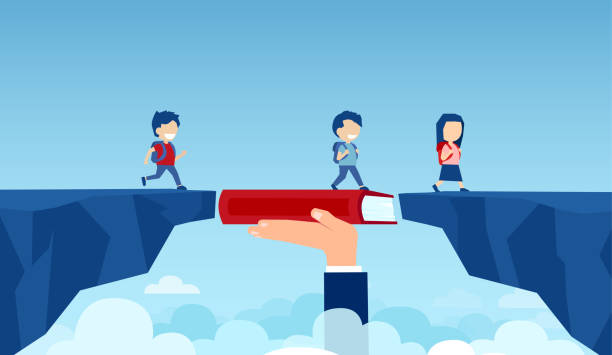 Merci de votre attention.